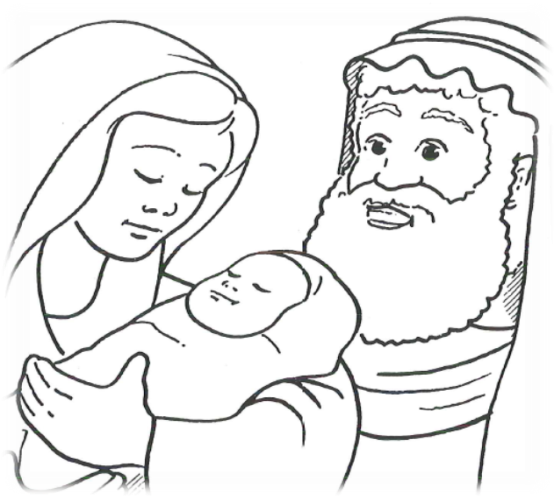 I nat blev Jesusbarnet født
1. I nat blev Jesusbarnet født,
og alle engle sang.
Hvad sang de da? Halleluja!
/:Ære være Gud i det høje!:/
2. Maria vugged’ barnet blidt, 
mens alle engle sang.
Hvad sang de da? Halleluja!
/:Ære være Gud i det høje!:/
3. Og Josef klapped’ barnets kind,
mens alle engle sang.
Hvad sang de da? Halleluja!
/:Ære være Gud i det høje!:/
4. Men hyrder knæled’ rundt omkring,
mens alle engle sang.
Hvad sang de da? Halleluja!
/:Ære være Gud i det høje!:/
5. Og Østens konger vandred’ frem,
mens alle engle sang. 
Hvad sang de da? Halleluja!
/:Ære være Gud i det høje!:/
6. Og skønne gaver skænked’ de,
mens alle engle sang.
Hvad sang de da? Halleluja!
/:Ære være Gud i det høje!:/
7. Nu synger alle folkeslag,
hvad alle engle sang.
Hvad sang de da? Halleluja!
/:Ære være Gud i det høje!:/